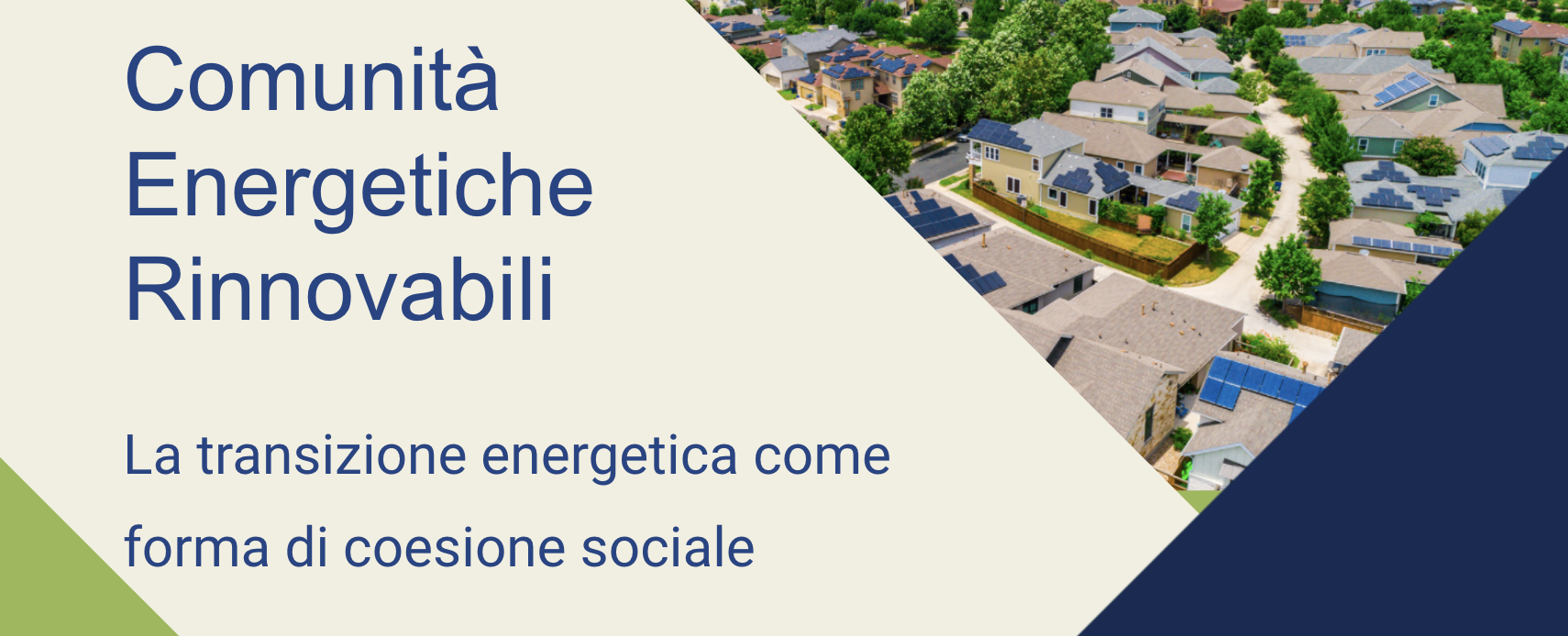 Un’opportunità per il tuo territorio
Partecipa alla serata e scopri i benefici per chi aderisce
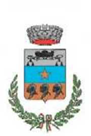 logo comune
MARTEDI’ 11 APRILE 2023 ORE  20,45
SALA COMUNALE
Piazza XXV Aprile, 1 
Dovera (CR)
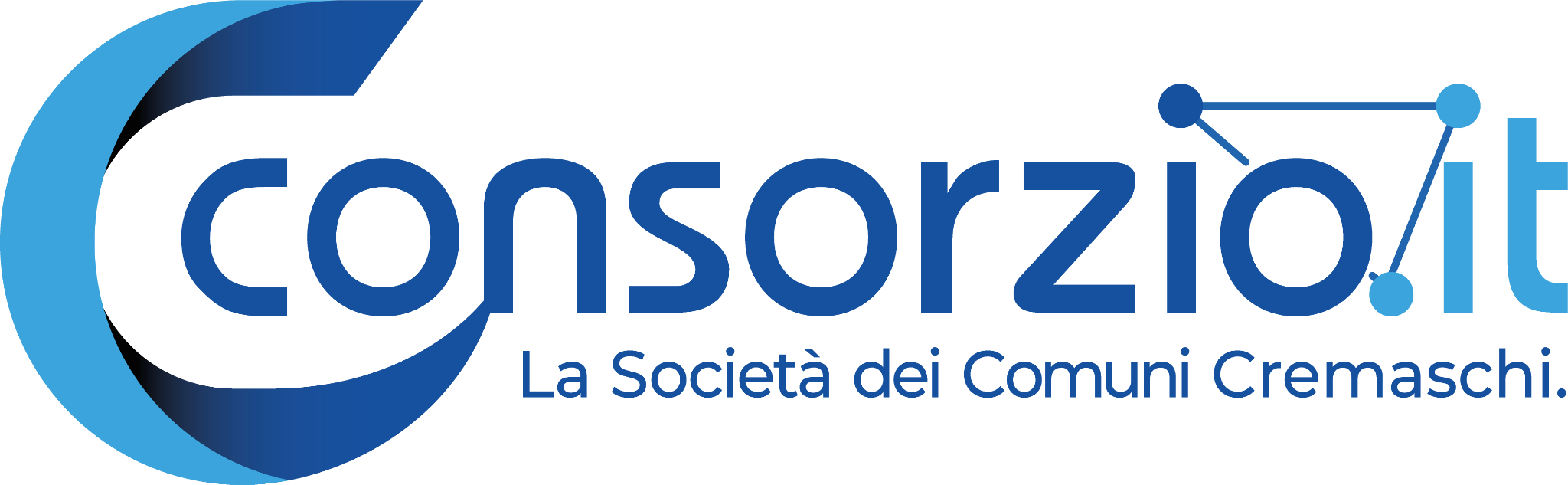